EECE.2160ECE Application Programming
Instructor:  
Dr. Michael Geiger
Fall 2017

Lecture 35:
Dynamically allocated data structures:
Linked lists: deleting nodes, ordered list
Lecture outline
Announcements/reminders
Late/regrade submissions: e-mail Dr. Geiger + TA
Zhendong Wang handles even-numbered programs, Lin Li handles odd-numbered programs
Program 9 due 12/12
Program 10 to be posted, due 12/18
Up to 4 points of extra credit on your final average
Only one chance to turn in—no resubmissions allowed
Grading will be tougher than prior programs
Final exam: Sat 12/16, 3-6 PM, Ball 214
Course evaluation forms to be distributed online/in class, returned at exam
Today’s class: continue with linked lists
Review linked list basics
Deleting from list
Ordered lists
12/8/17
2
ECE Application Programming: Lecture 35
Review: Linked list
Simple pointer-based structure: linked list
Each element (node) contains data + pointer to next element in list
Last element points to NULL
Program using list needs pointer to first node


Image source: http://en.wikipedia.org/wiki/Linked_list
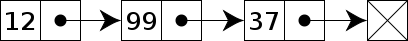 12/8/17
3
ECE Application Programming: Lecture 35
Review: Linked list definition
Structure to hold list of integers
typedef struct node {
	int value;		     // Data
	struct node *next;  // Pointer to
						 //  next node
} LLnode;
Note definition style has changed slightly
Type “name” both before and after { }
Name before (struct node) is necessary to use type inside structure definition
Name after (LLnode) can be used in rest of program
12/8/17
4
ECE Application Programming: Lecture 35
Review: Adding to list
Simplest form (unordered list): add new item to beginning of list

LLnode *addNode(LLnode *list, int v) {
	LLnode *newNode;

	// Allocate space for new node; exit if error
	newNode = (LLnode *)malloc(sizeof(LLnode));
	if (newNode == NULL) {
		fprintf(stderr, 
				"Error: could not allocate new node\n");
		exit(0);
	}

	newNode->value = v;    // Copy value to new node
	newNode->next = list;  // next points to old list
	return newNode;
}
12/8/17
5
ECE Application Programming: Lecture 35
Review: Finding item in list
LLnode *findNode(LLnode *list, int v)

Create pointer to start of list
LLnode *n;
n = list;
If pointer is NULL, stop looking for item
while (n != NULL)
Check element pointer currently points to
If it’s a match, return pointer
	if (n->value == v)
	    return n;
If not, go to next element in list and repeat (2)
	n = n->next;
If at end of loop, item wasn’t found—return NULL
12/8/17
6
ECE Application Programming: Lecture 35
Review: finding item in list
LLnode *findNode(LLnode *list, int v) {
LLnode *n;

n = list;  // Start with first node

while (n != NULL) {   // Search until after 
				//   last node
if (n->value == v)    // Data found--return n
	return n;
n = n->next;
}
return NULL; // If you get here, data wasn't found
}
12/8/17
7
ECE Application Programming: Lecture 35
Deleting item from list
LLnode *delNode(LLnode *list, int v)

Need 2 pointers—one for current node, one for previous—because removing node requires you to change prev. node to point past current one
LLnode *cur = list;
LLnode *prev = NULL;
Search list until you either find item or hit end, moving both pointers each time
while ((cur != NULL) && (cur->value != v)) {
	prev = cur;
	cur = cur->next;
}
12/8/17
8
ECE Application Programming: Lecture 35
Deleting item from list (continued)
Case 1: Data wasn’t found  return unchanged list
if (cur == NULL) return list;

Case 2a: Data was found in first node  beginning of list will be current 2nd node
if (prev == NULL) list = list->next;

Case 2b: Data found elsewhere  previous node points past node to be removed
else prev->next = cur->next;

Remove node holding data, then return list
free(cur);
return list;
12/8/17
9
ECE Application Programming: Lecture 35
Review: Sorted linked list
Can ensure each item is sorted as it’s added
Slower item insertion, but faster search
Not easy with arrays: must move existing data
Keeping linked list sorted
Find appropriate location
Often done by going “past” appropriate spot
Modify pointers
Node before correct spot points to new node
New node points to node after correct spot
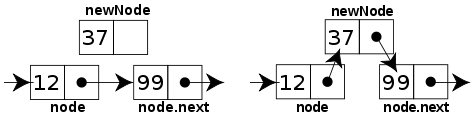 Image source: http://en.wikipedia.org/wiki/Linked_list
12/8/17
10
ECE Application Programming: Lecture 35
Review: findSortedNode
LLnode *findSortedNode(LLnode *list, int v) {
LLnode *n;

n = list;  // Start with first node

while ((n != NULL) && (n->value <= v)) {   
if (n->value == v)    // Data found--return n
	return n;
n = n->next;
}
return NULL; // If you get here, data wasn't found
}
12/8/17
11
ECE Application Programming: Lecture 35
Next time
Adding data to ordered list
Exam 3 outline	
Wednesday’s class: Q&A session

Reminders:
Late/regrade submissions: e-mail Dr. Geiger + TA
Zhendong Wang handles even-numbered programs, Lin Li handles odd-numbered programs
Program 9 due 12/12
Program 10 to be posted, due 12/18
Up to 4 points of extra credit on your final average
Only one chance to turn in—no resubmissions allowed
Grading will be tougher than prior programs
Final exam: Sat 12/16, 3-6 PM, Ball 214
Course evaluation forms to be distributed online/in class, returned at exam
12/8/17
12
ECE Application Programming: Lecture 35